CONTINUOUS PROCESSES,
FLOW CHEMISTRY
Petr Beňovský
CONTINUOUS PROCESSES
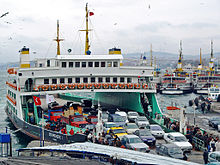 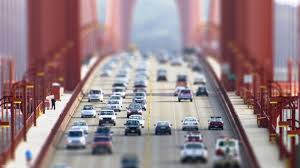 BATCH PRODUCTION           CONTINUOUS PRODUCTION
CONTINUOUS PROCESSES
Typical Signals of Potential Problems on Scale-up

Change of mixing speed changes product yield;
Different mode of addition changes product yield;
The position of a feed stream changes product yield;
Scale up to a vessel with different geometry;
Different holding time before work up;
Poor heat transfer;
Stability of intermediates;
Different stirring
CONTINUOUS PROCESSES
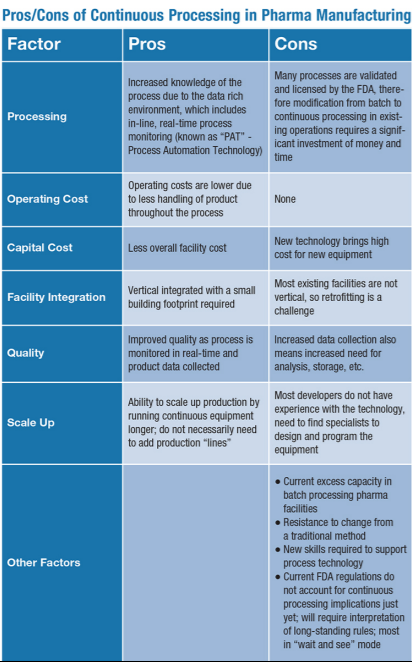 CONTINUOUS PROCESSES
Typical Elements of a Continuous process:

Efficient mixing enables fine control of reaction temperature within the whole reactor
Static mixers
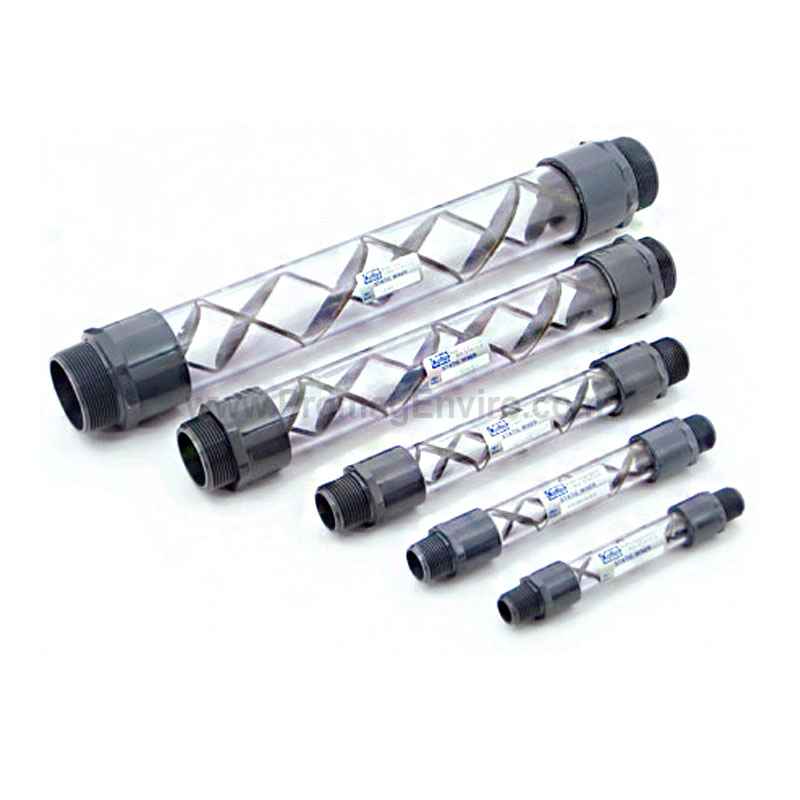 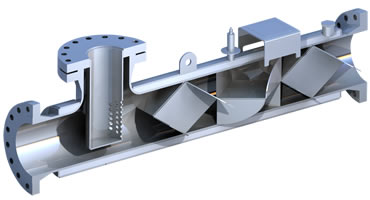 High Surface area / Volume Ratio
CONTINUOUS PROCESSES
Typical Elements of a Continuous process:

Continuous operations can be applied for both cryogenic and high temperature processes;
Much broader range of temperatures;
Effective with respect to energy;
CONTINUOUS PROCESSES
Typical Elements of a Continuous process:

Reactive species can be separated thus minimizing side products (and raising yields);
CONTINUOUS PROCESSES
Typical Elements of a Continuous process:

Utilization of nontraditional techniques (photochemistry, sonochemical reactions, passing through a bed of a catalyst or immobilized enzyme)
CONTINUOUS PROCESSES
Typical Elements of a Continuous process:

Enables much safer processes;
Only tiny portion of the reaction mixture is exposed to high temperature or exothermic reaction occurs only with very small amount of reactants;
Advantage working with highly toxic compounds (cyanides, phosgene, diazomethane, ozone)
CONTINUOUS PROCESSES
Typical Elements of a Continuous process:

Opportunity in the field of intellectual property;
Relatively easy monitoring in real time (PAT);
Variability according to a purpose;
Supported by authorities;
Fitting well into Quality by Design concept;
Sometimes untypically milder reaction conditions;
Increasing of productivity (scaling out, numbering up);
CONTINUOUS PROCESSES
Typical Elements of a Continuous process:

Need for efficient and robust pumps, inert tubings, vessels to collect products and store starting components, fittings, pressure gauges, pressure relief valves, static mixers, heat exchangers, separators
Residence time (average time needed for a molecule to pass through a reactor);
Flow rate (ml per min.);
FLOW CHEMISTRY
Artemisinin continuous production
Used in the treatment of malaria
2015 – Nobel prize for its discovery (1972)
Extracted from plant Artemisia annua (sweet wormwood)
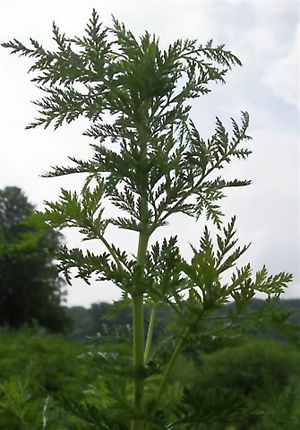 FLOW CHEMISTRY
Artemisinin continuous production
Lévesque, F.; Seeberger, P.H.  Angew.Chem. Int. Ed. 51, 1706 (2012)
FLOW CHEMISTRY
Artemisinin continuous production
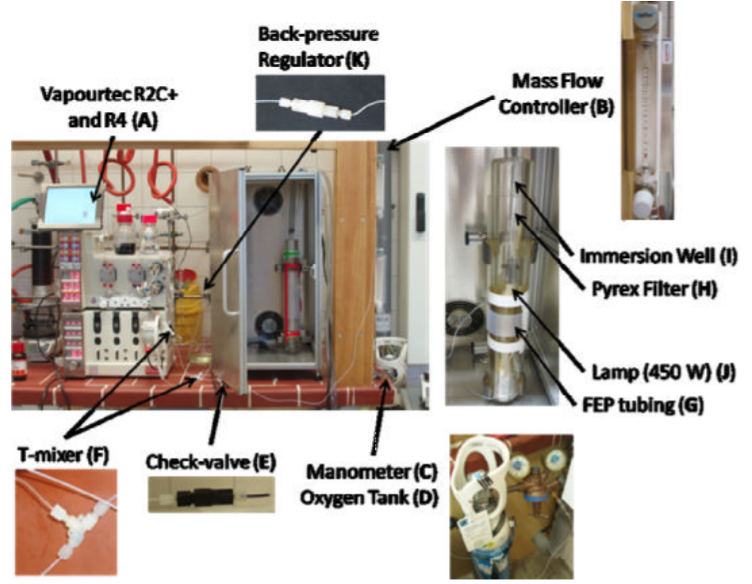 Lévesque, F.; Seeberger, P.H.  Angew.Chem. Int. Ed. 51, 1706 (2012)
FLOW CHEMISTRY
Artemisinin continuous production
1500 simple photoreactors (each 200 g of artemisinin a day) would be sufficient to cover demand for roughly 225 million doses necessary for the malaria treatment (2009 WHO estimate)
Lévesque, F.; Seeberger, P.H.  Angew.Chem. Int. Ed. 51, 1706 (2012)
FLOW CHEMISTRY
Microreactors
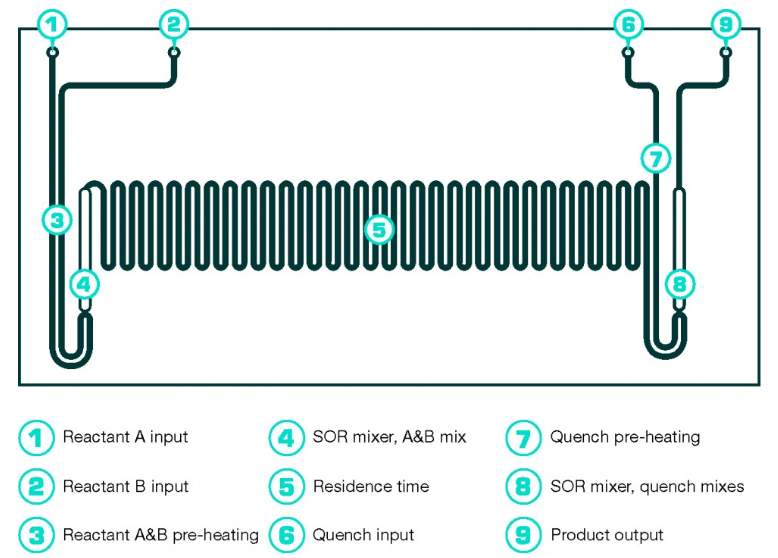 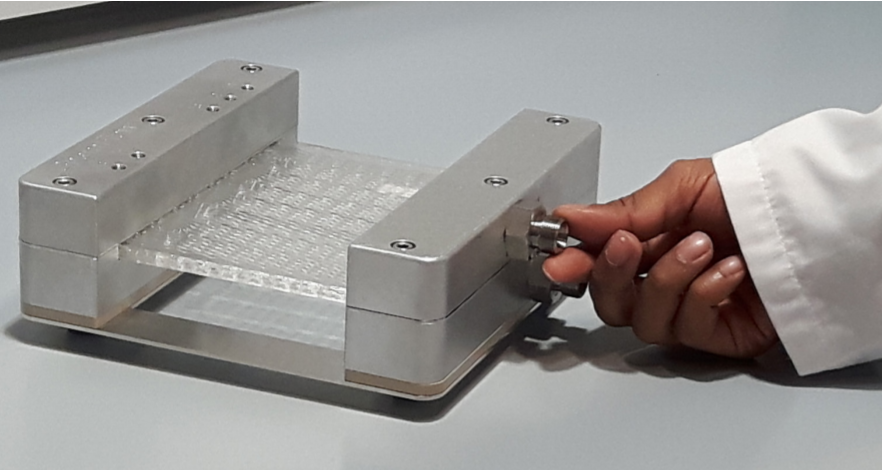 Chemtrix company microreactor
FLOW CHEMISTRY
Microreactors
DSM company, control of the exothermic Ritter reaction on very large scale (40 tons a day);
Decreased decomposition
Yield was increased by 15%
Waste was decreased by 15%
Ondrey, G. Chem. Eng. 118, 17 (2011)
FLOW CHEMISTRY
DSM company
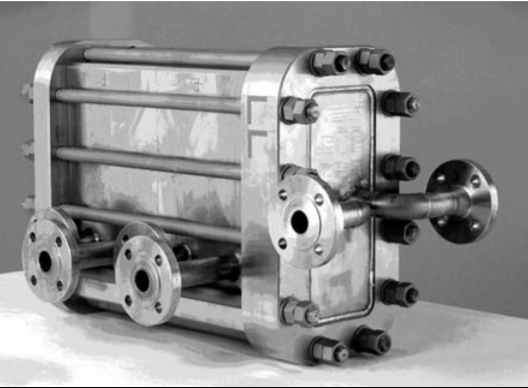 The microstructured flow reactor for throughput at 1700 kg per hour
FLOW CHEMISTRY
Microreactors
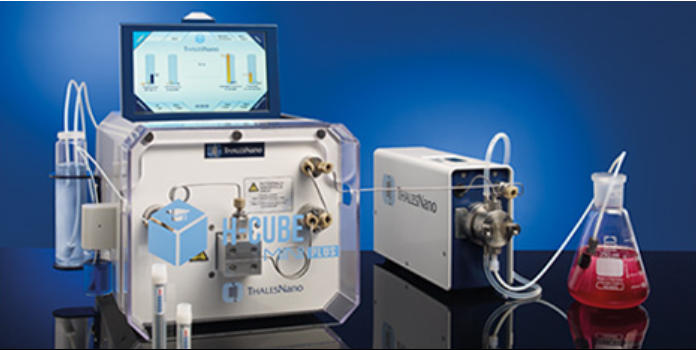 ThalesNano company
Spadoni, C. et al Chim. Oggi 38 (2006)
FLOW CHEMISTRY
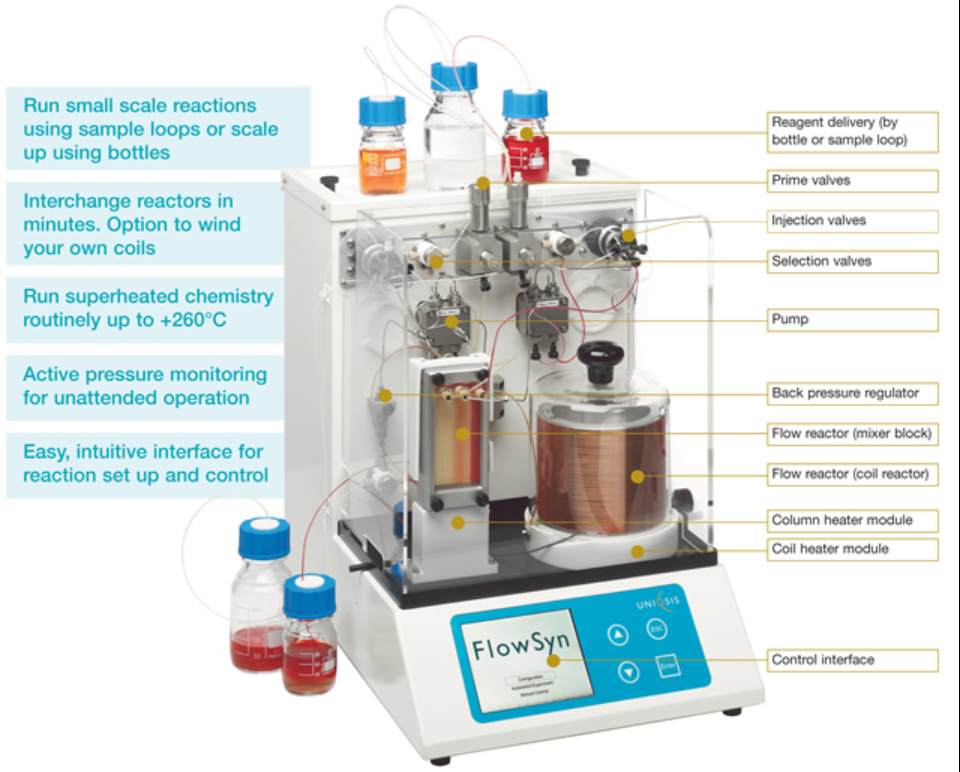 Microreactors
Uniqsys (GB)
FLOW CHEMISTRY
Microreactors
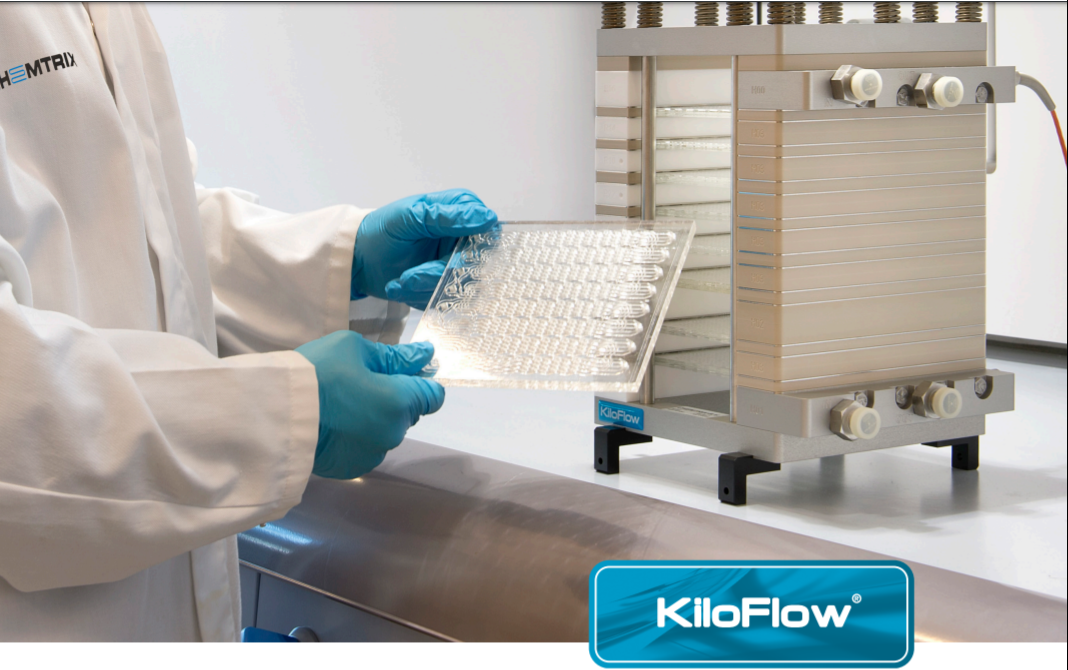 Chemtrix
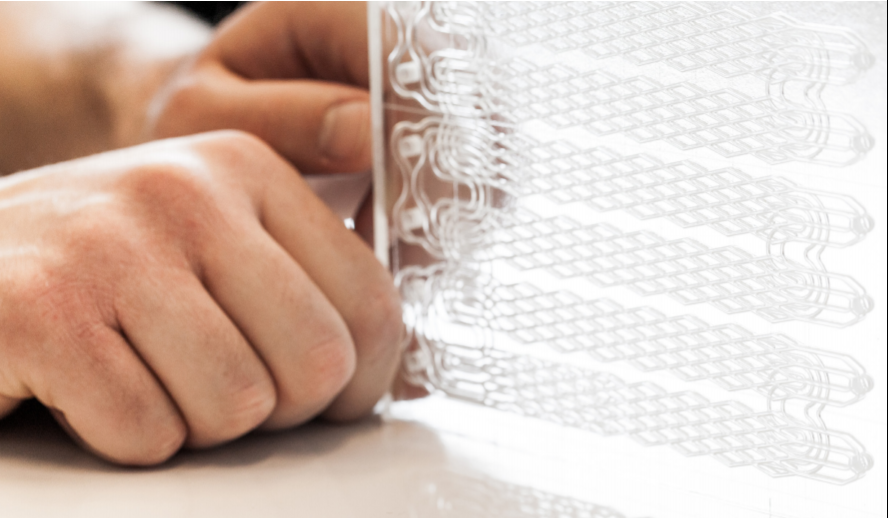 FLOW CHEMISTRY
Microreactors
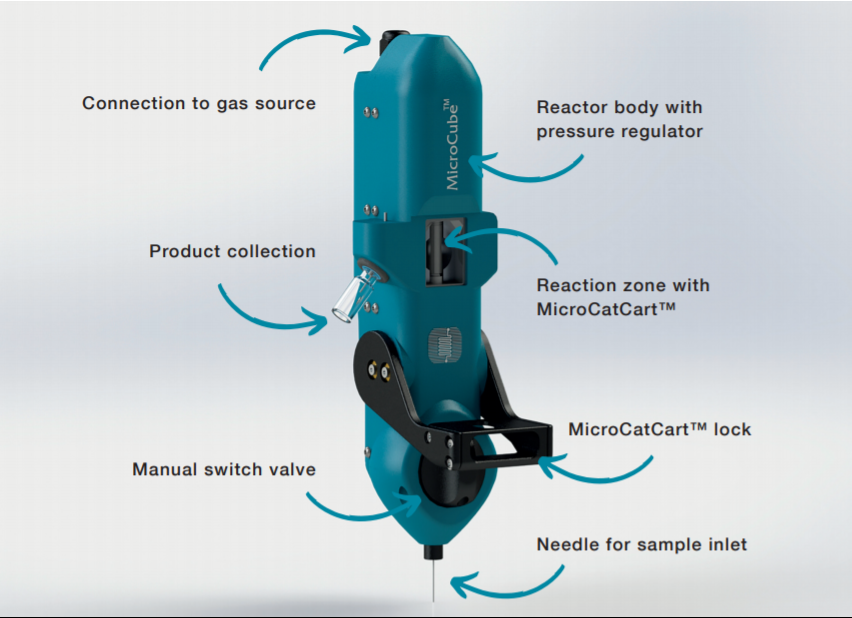 ThalesNano
1.Q 2020

MicroCubeTM
FLOW CHEMISTRY
Microreactors
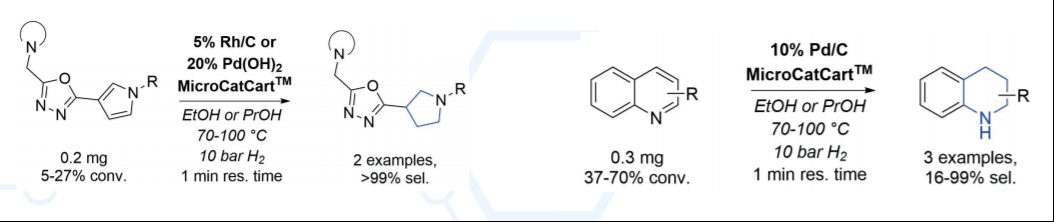 ThalesNano product brochure
CONTINUOUS PROCESSING
Eli Lilly, new production unit utilizing continuous processes in Kinsale, Ireland;
Prexasertib monolactate monohydrate
8 continuous process step, including using hydrazine;
Designated production unit, the product is cytotoxic  extensive cleaning measures, only 24 kg needed;
Small flow set up could be after each lot discarded;
Halford, B. C&EN Global Enterprise 95, 23 (2017)
CONTINUOUS PROCESSING
Continuous Operations Using Larger Reactors
Spinning Disk Reactor
Thin films of reactant solution permitting rapid heat exchange;
Solutions applied to the center of a spinning disk are driven to the edges by centrifugal forces;
The contact time with the disk is inversly proportional to the angular velocity;
Preferred for fast reactions;

Org. Process Res. Dev. 15, 997 (2011)
https://www.youtube.com/watch?v=p42pCoOJ5sc
CONTINUOUS PROCESSING
Continuous Operations Using Larger Reactors
Spinning Disk Reactor
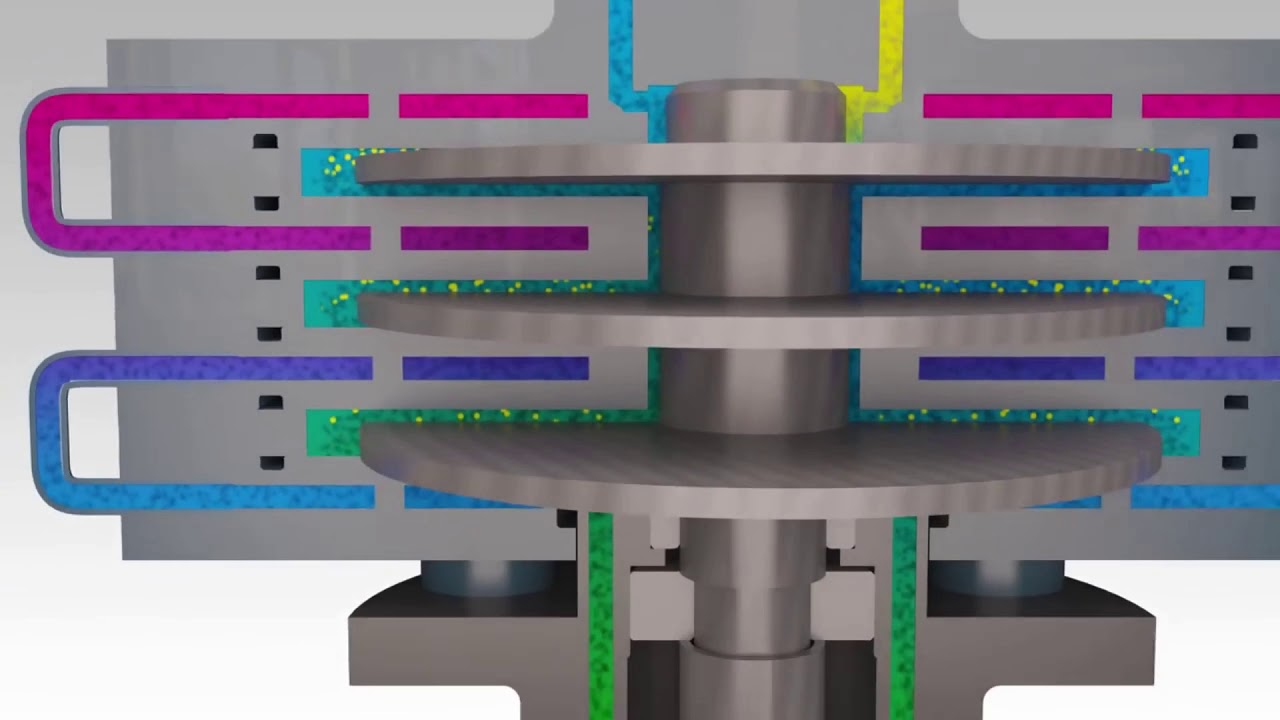 CONTINUOUS PROCESSING
Continuous Operations Using Larger Reactors
Spinning Tube-in-Tube Reactor
Reactor of this type increases reaction rates by improving mixing through high shear rate, which is independent of the residence time and dependent upon the angular velocity and the gap between the spinning internal tube and the stationary external tube

Gonzales, M.A. et al Org. Process Res. Dev. 13, 64 (2009)

OPRD 12, 946 (2008)
CONTINUOUS PROCESSING
Continuous Operations Using Larger Reactors
Spinning Tube-in-Tube Reactor
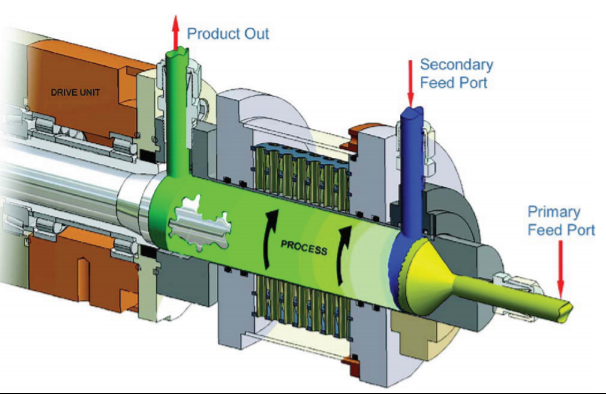 CONTINUOUS PROCESSING
Continuous Operations Using Larger Reactors
Plug Flow Reactors
Reactants mix in thin discs (plugs) moving away from the entry point (theoretical assumption);
Mixing in radial direction, no mixing in axial direction;
The composition changes until a plug of product emerges from the reactor;
Turbulence can be amplified by the presence of static mixers
CONTINUOUS PROCESSING
Continuous Operations Using Larger Reactors
Plug Flow Reactors
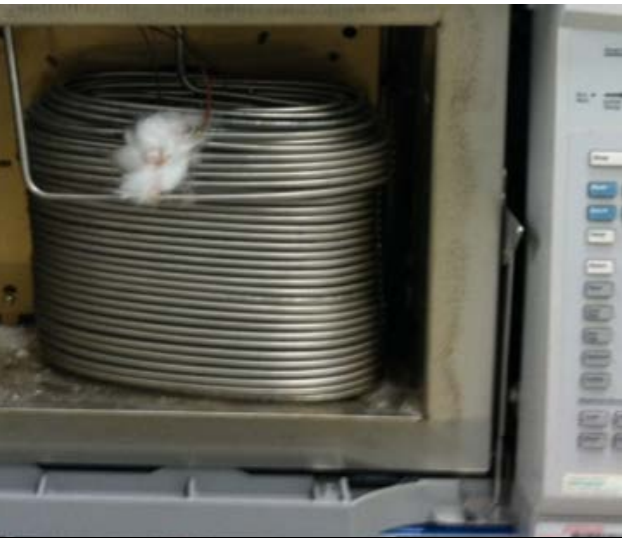 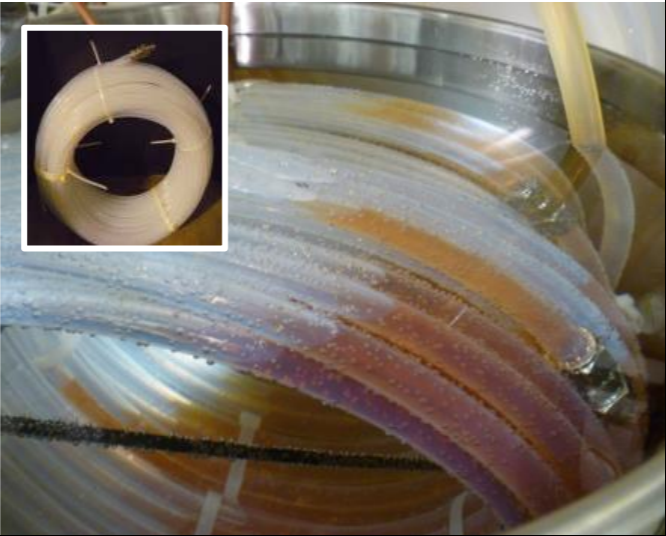 CONTINUOUS PROCESSING
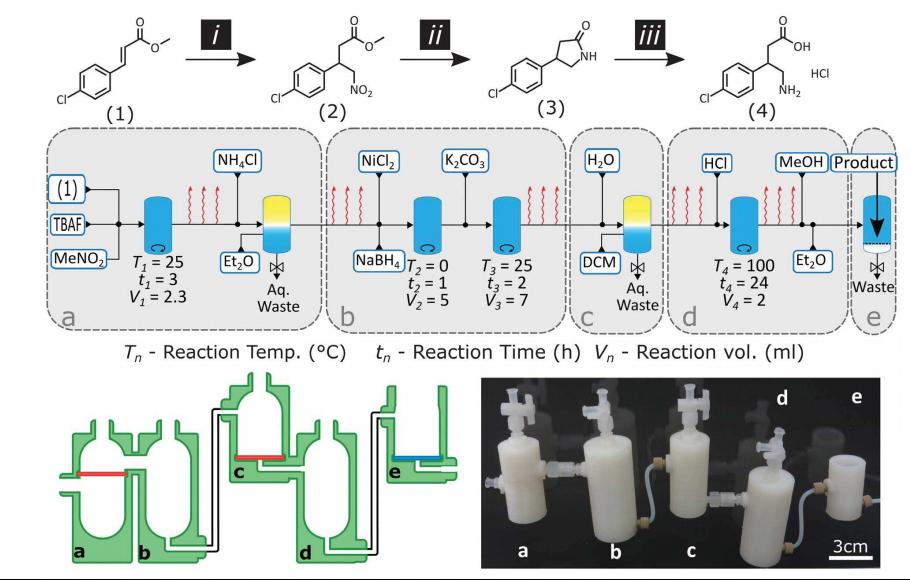 Kitson, P.J. et al Science 359, 314 (2018)
CONTINUOUS PROCESSING AND 
FLOW CHEMISTRY
Summary
Used for decades in petrochemical and food industry;
Start to attract attention even in conservative pharmaceutical industry;
Going commercial – new already established companies offering service, expertise, solutions and products;
Boom of new materials – microreactors (glass, ceramic, metal), pumps, tubings, mixers, fittings, valves, prepacked columns);
Disadvantage – clogging, corrosion, 
Lack of common experience and expertise;
Continuous processes are not suitable for all reactions